Workshop 6:Een kompas voor vraaggestuurd leren binnen W&T-onderwijsHoe begeleid je leerlingen met hun leervragen succesvol naar antwoorden?
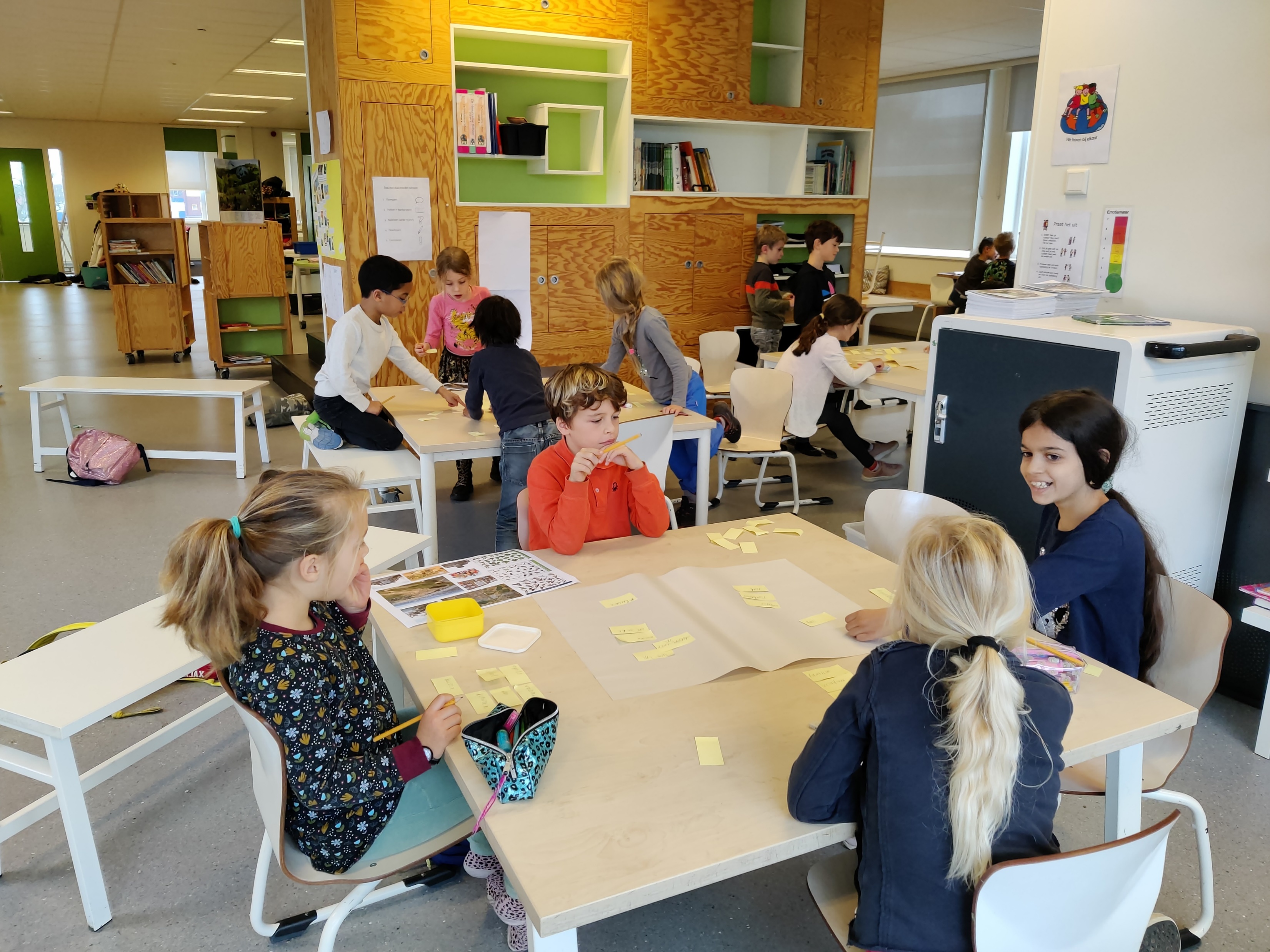 Harry Stokhof & Ilse Wintermans
Expeditie W&T
 1 juni 2022
Ff voorstellen
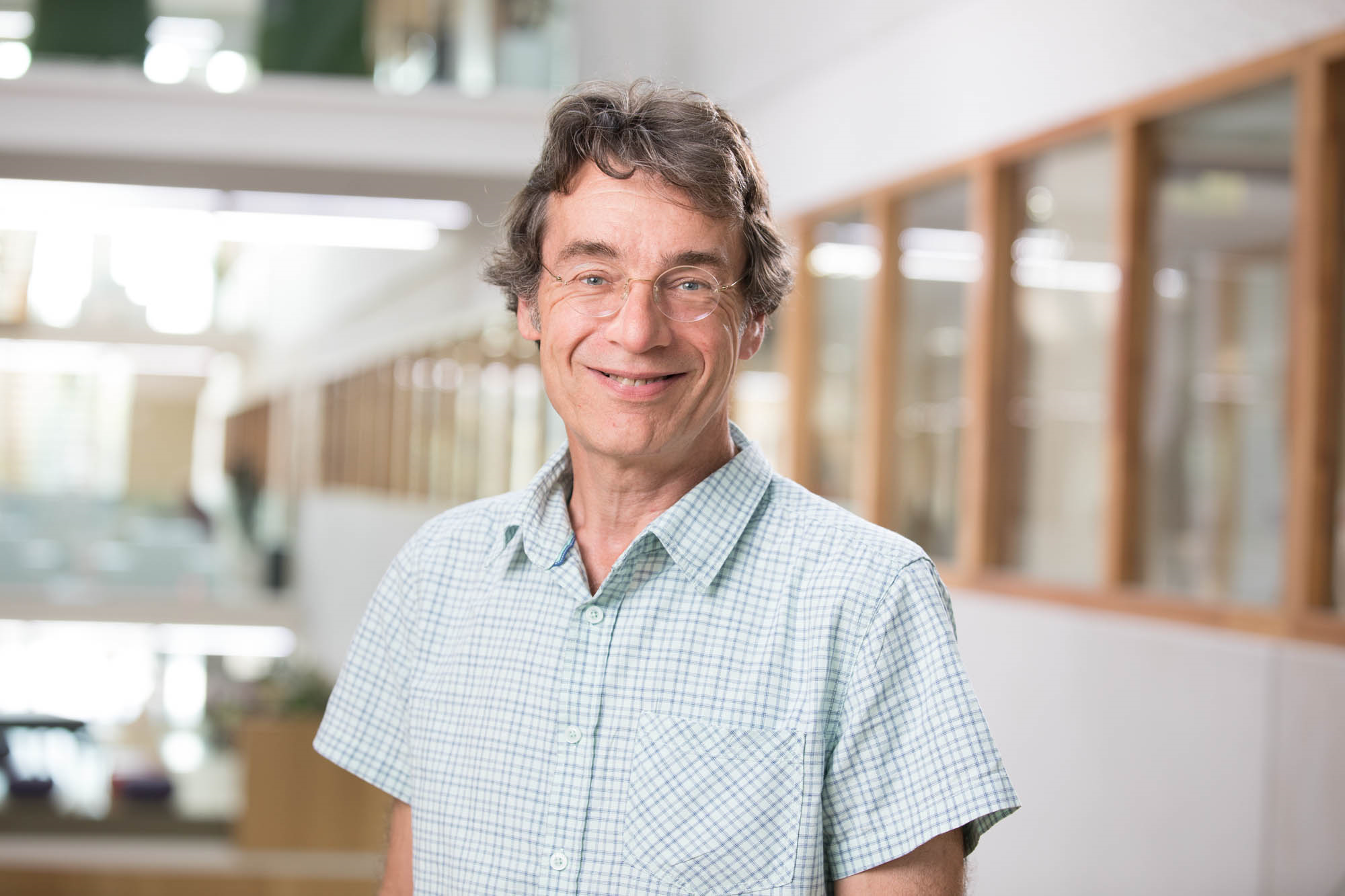 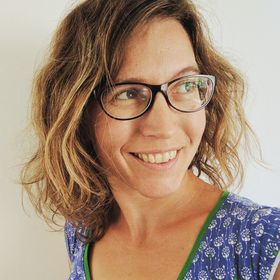 [Speaker Notes: Samen]
Inchecken & afstemmen
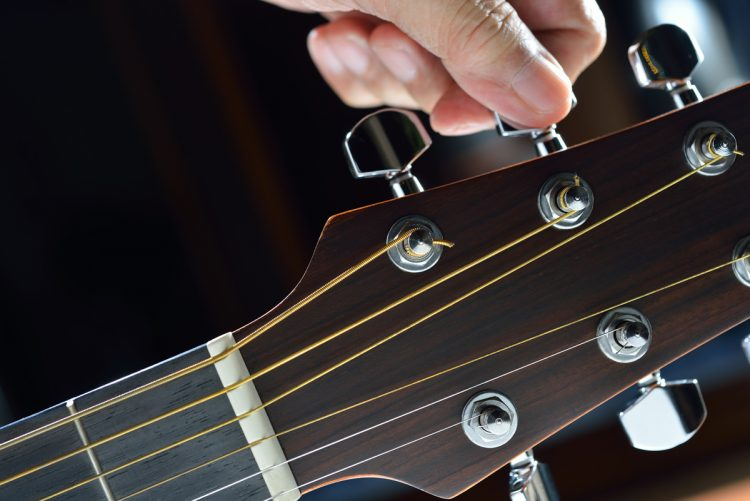 Korte inventarisatie van jullie beginsituatie via
 www.socrative.com-
-> student login
-> room: 753389
[Speaker Notes: Harry
afbeelding verkregen op 28-10-2017 van: 
http://www.muziekschoolraamsdonksveer.nl/2016/12/15/perfect-stemmen/

Waarom digitaal?
- ieder eigen inbreng
- minder sociale controle/ social editing?
- overzicht van (alle) verschillen in de groep]
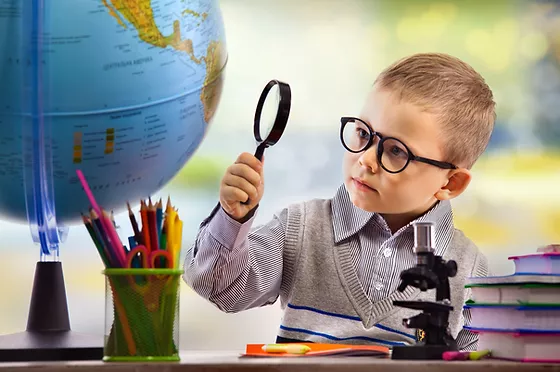 Vragen zijn de basis van W&T
De wereld verkennen vanuit nieuwsgierigheid 
Vragen geven richting
[Speaker Notes: W&T is gebaseerd op het stellen van vragen over de werkelijkheid en fenomenen
W&T onderwijs kan vorm gegeven worden als onderzoekend leren waarin nieuwsgierigheid naar de wereld en het willen weten centraal staan
Leervragen van de leerlingen geven dan richting en inhoud aan de nieuwsgierigheid waarmee leerlingen zelf ervaren hoe je kennis over de wereld kunt verwerven


Afbeelding verkregen van:
https://www.google.com/url?sa=i&url=https%3A%2F%2Fwww.minimakz.com%2Fonderzoekend-leren&psig=AOvVaw0VL52gEdhzphapueDPBvfX&ust=1653466592139000&source=images&cd=vfe&ved=0CAwQjRxqFwoTCPj89qPZ9_cCFQAAAAAdAAAAABAV]
[Speaker Notes: Harry
Leraren vertellen vaak dat leerlingen niet met goede vragen komen
Eigenlijk is dit niet zo verwonderlijk want leren wij leerlingen om goede vragen te stellen?
Het is dan natuurlijk ook nog eens de vraag: Wat is een goede vraag?]
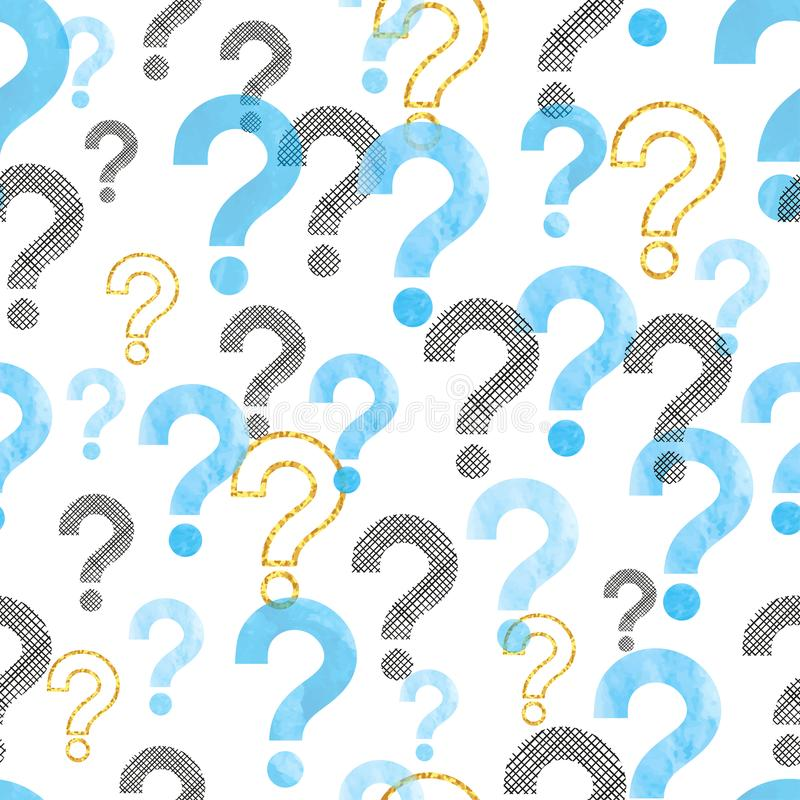 Vage vragen??
Leerlingen komt met vragen als:

Uh iets met een dino-ei?
Hoeveel vogels wonen er in Nederland?
Waarom is een boom groen?
Kan een vulkaan groeien?
Wat is het oudste kledingstuk ter wereld?
Hoeveel bomen staan er in het oerwoud?
[Speaker Notes: afbeelding verkregen op 7-5-
https://nl.dreamstime.com/naadloos-vraagtekenpatroon-image1127684802021]
Kenmerken van een goede vraag?
RELEVANT
ONDERZOEKBAAR
?
LEERPOTENTIE
[Speaker Notes: In onze benadering zijn we op zoek naar operationele vragen
= onderzoekbare vragen= vragen die leerlingen door eigen onderzoek kunnen beantwoorden]
Ingrediënten begeleiding: basisprincipes
?
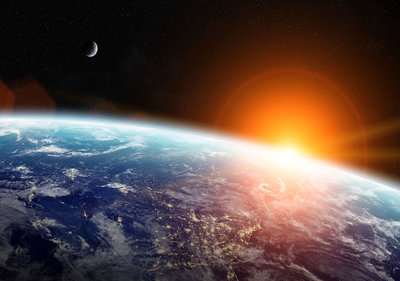 ?
?
?
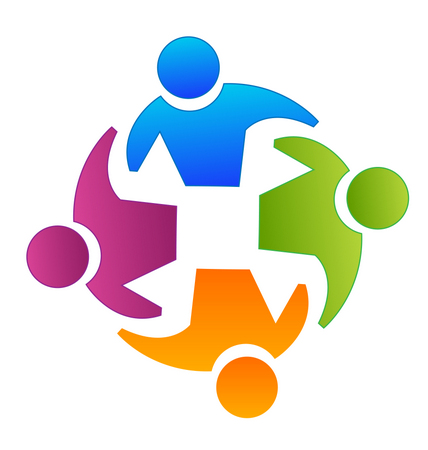 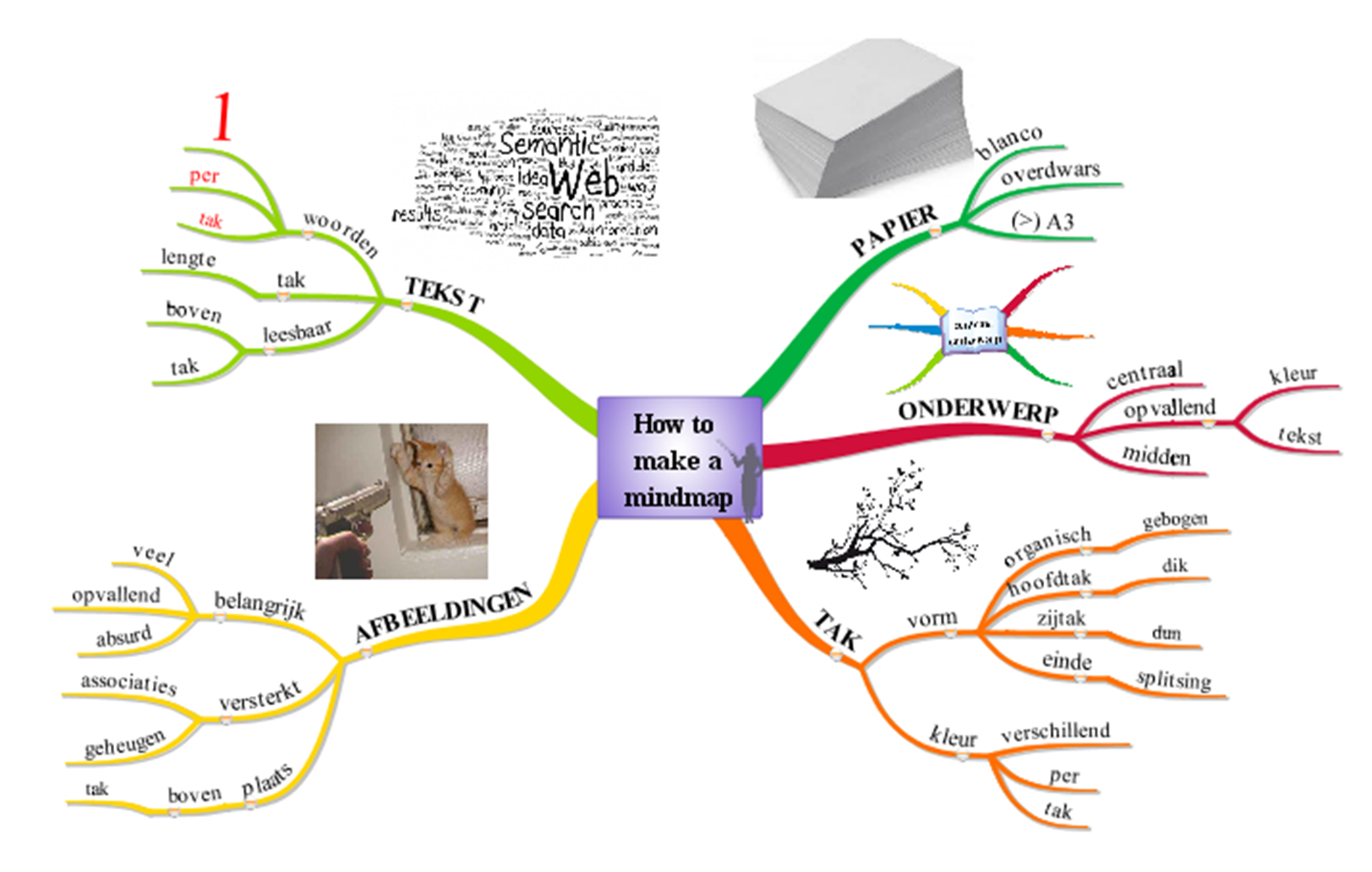 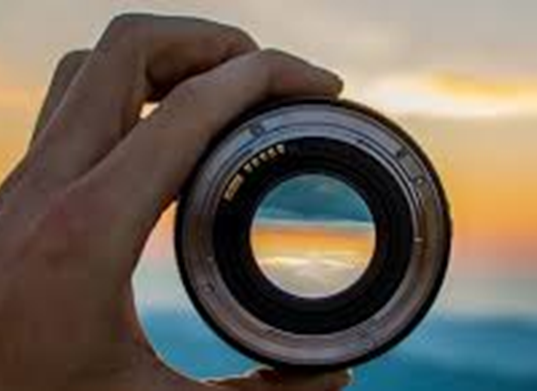 ?
?
?
?
?
?
?
?
Focus kiezen
Ruimte bieden
Samenhang geven
Collectief inspannen
Recept begeleiding: scenario
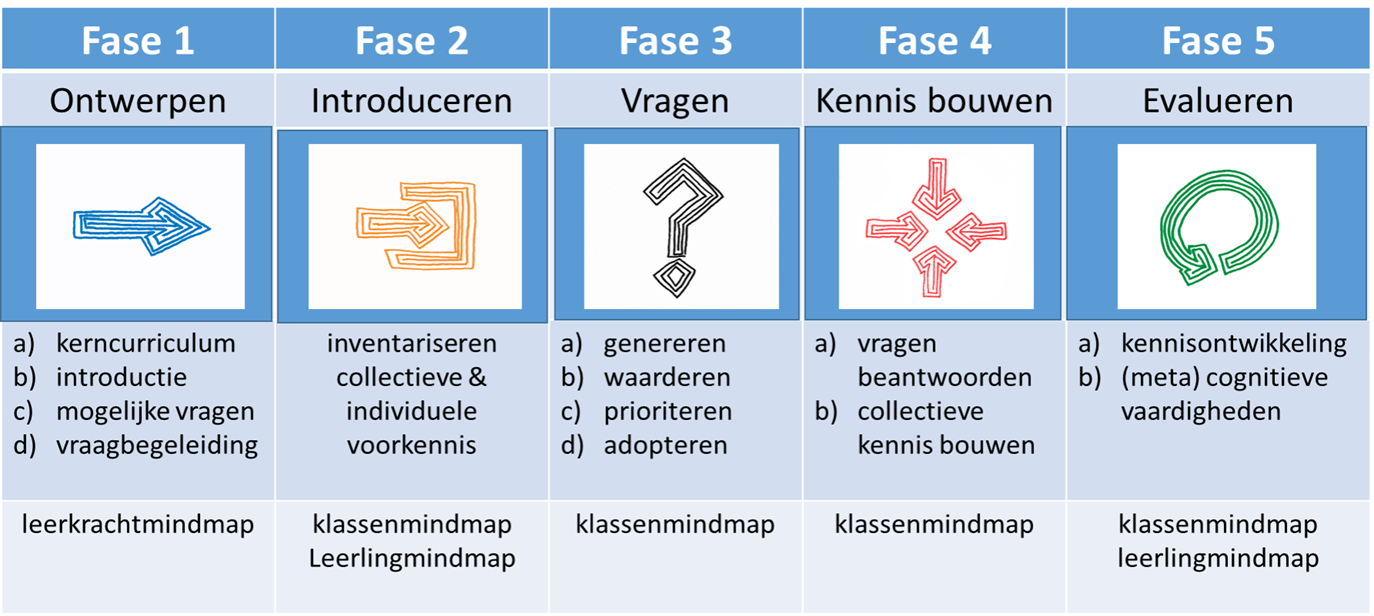 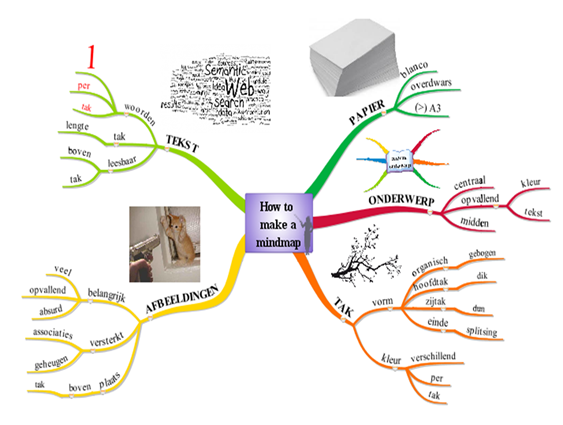 = rode draad in de fases
Begeleidingsvraagstuk: van vraag naar antwoord
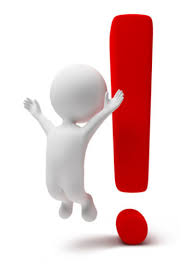 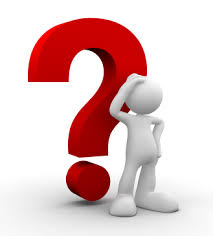 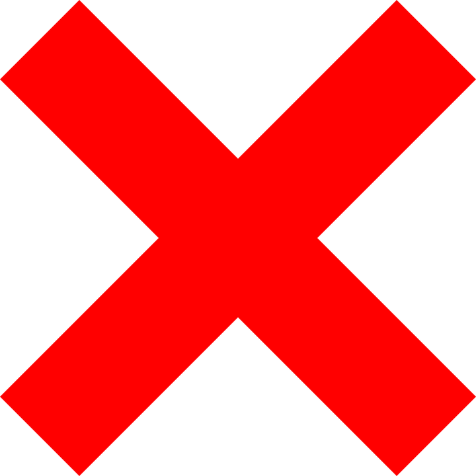 VRAAG
ANTWOORD
[Speaker Notes: Ilse
Wat is de moeilijkheid? De vraag is vaag, te groot of te klein, het is niet duidelijk wat je er van leert. Dan lukt het ook niet om een onderzoeksmethode te kiezen en loopt de leerling vast. Oplossing ligt in de voorbereiding. Het vragenkompas is een denkmodel dat helpend is.]
Onderliggend vraagstuk
Hoe kun je als leerkracht
Vage vragen nader richten?
Onderzoekbaar maken?
Leeropbrengst versterken?
Betrokkenheid van leerlingen hierin behouden?
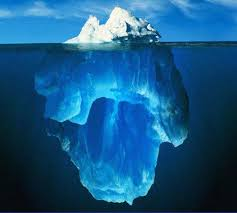 [Speaker Notes: Ilse]
Mogelijke oplossingVragenkompas => vraagvaardigheid
“Welke type vraag past het best bij wat ik wil weten?”
“Hoe kan ik nu het best gaan onderzoeken?”
“Wat ga ik leren van dit antwoord?”
[Speaker Notes: Het vragenkompas helpt leraren en leerlingen verschillende vraagrichtingen  te verkennen
[in het oerwoud van alle mogelijke vragen wordt structuur geboden door een paar vraagrichtingen centraal te stellen
De vraagrichtingen zijn gebaseerd op manieren van onderzoek die uitvoerbaar zijn door leerlingen – de zogenaamde operationele vragen
IN elke richting zijn allerlei vragen mogelijk en kan later gekeken worden – wat moet ik dan doen om het te onderzoeken en wat levert dit dan voor soort antwoord op?]
Meerdere mogelijke toepassingen vragenkompas
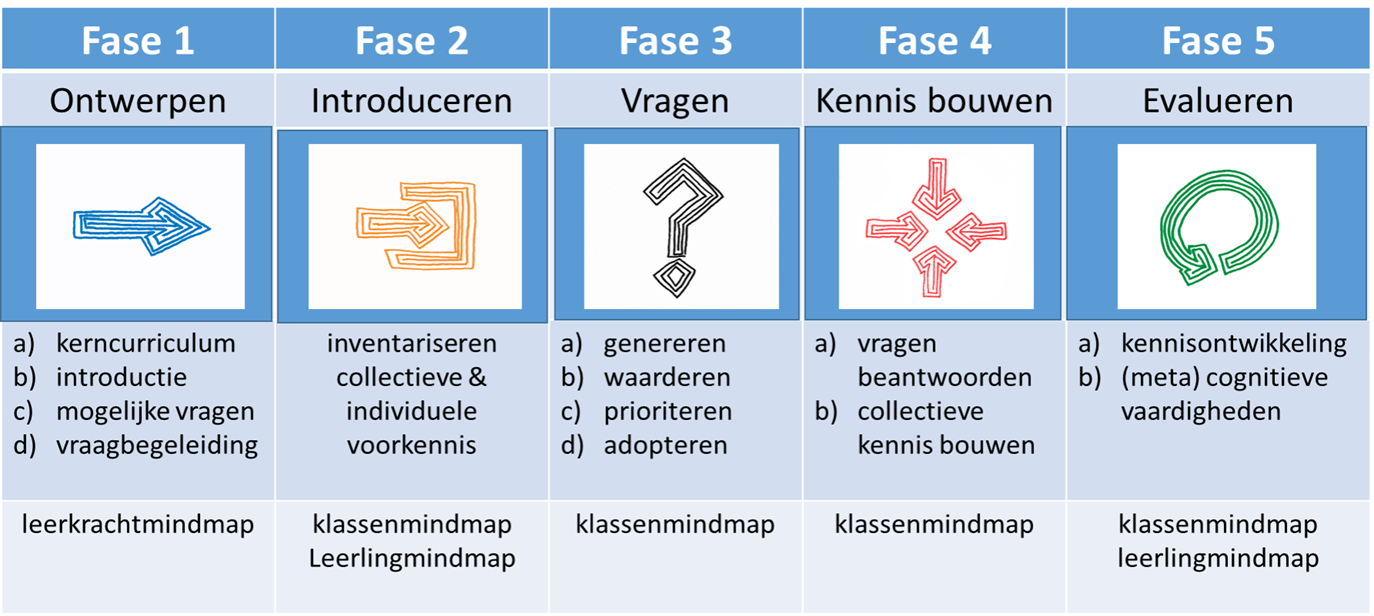 “Vrije” brainstorm
& ordenen
Leraren verkennen mogelijke vragen
+ bedenken gerichte prikkels
Vage vragen nader richten
“Gerichte” 
brainstorm
Vervolgvragen stellen
Verschillende typen leervragen
[Speaker Notes: Extra dia ter toelichting vraagtypen]
Hoe werkt dat?
onderzoeksmethode?
onderzoeksmethode?
onderzoeksmethode?
onderzoeksmethode?
formulering?
formulering?
formulering?
formulering?
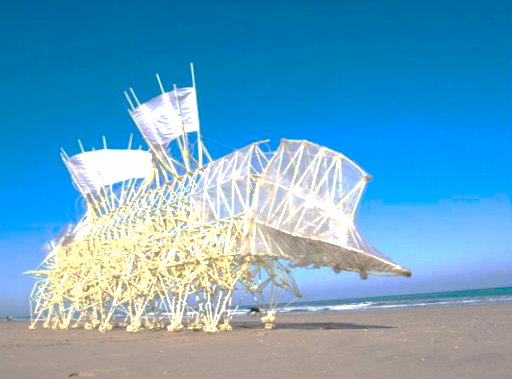 Verklarings
vragen
Welk strandbeest vind je het mooist?
Vergelijkings
vragen
Menings
vragen
Waarnemings
vragen
Leeropbrengst?
Leeropbrengst?
Leeropbrengst?
vraag-variant A
vraag-variant D
Leeropbrengst?
Hoe zit dit nu in elkaar?
Welke materialen zijn gebruikt?
Strand
beest
vraag-variant C
vraag-variant B
Wanneer bewegen de strandbeesten?
Hoe zouden strandbeesten kunnen kwijt raken?
Wat zijn de verschillen tussen de strandbeesten?
Welke materialen heb je ook thuis?
[Speaker Notes: Voorbeeld maken! Naar AK stappen > waarnemen, herkennen, verklaren, waarderen (vierslag AK van Haubrich, 1977)
Onderzoeksmethode > in welke fase komt deze vraag?
Dan zelf aan de slag. Vragen bedenken…. En welke prikkel dan nodig?]
Aan de slag met het vragenkompas
Thema kleding
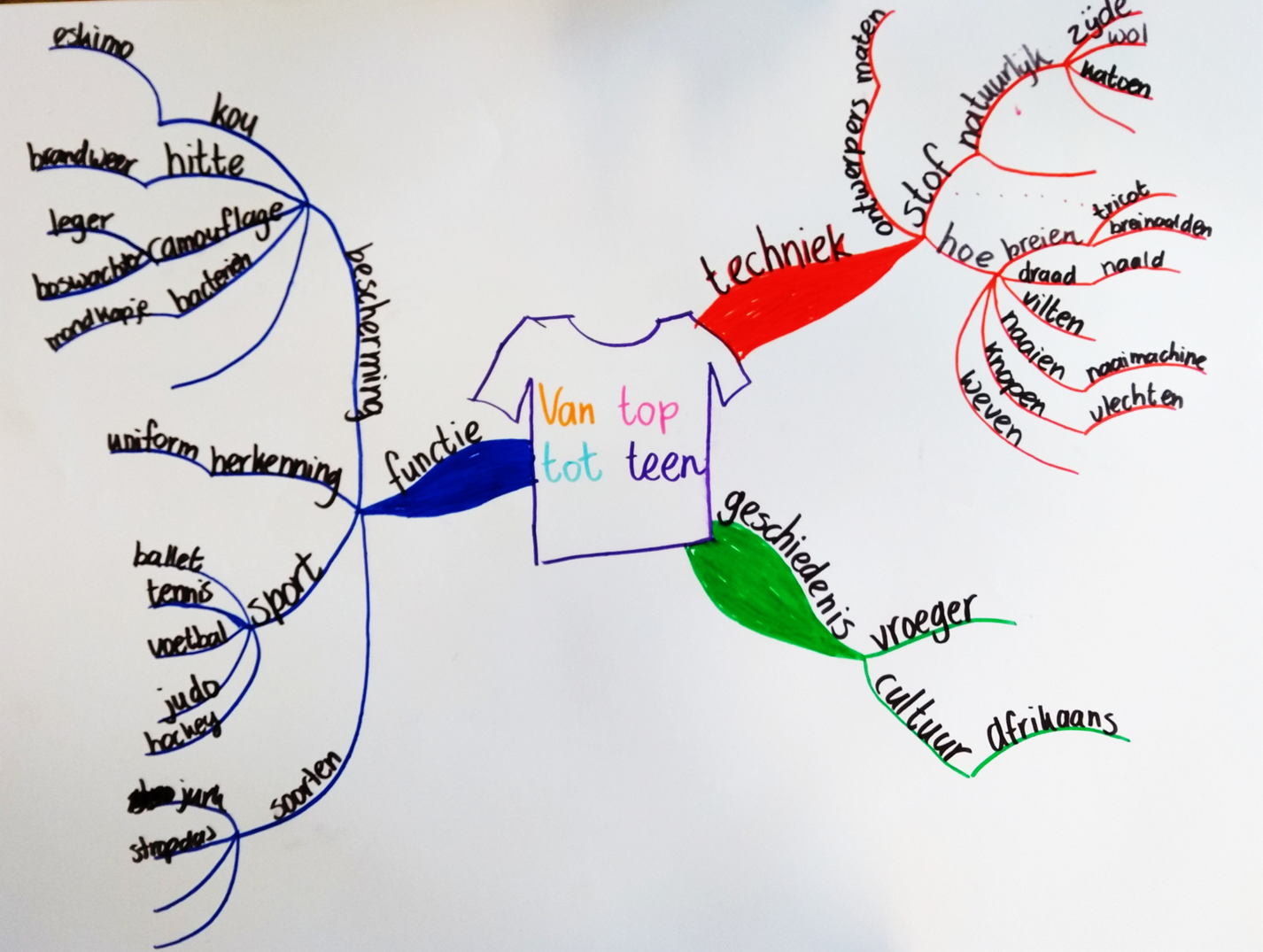 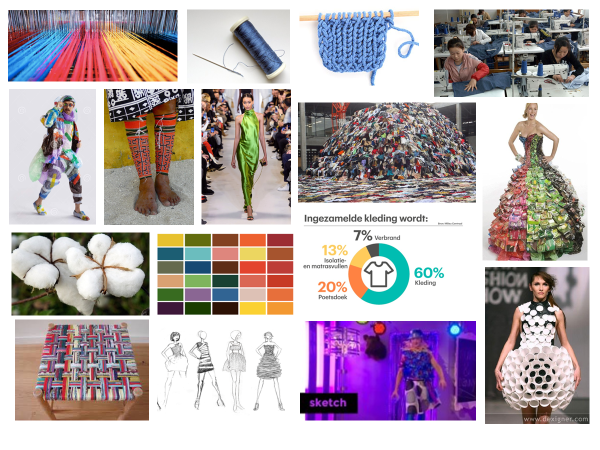 Stap 1: individueel vragen bedenken
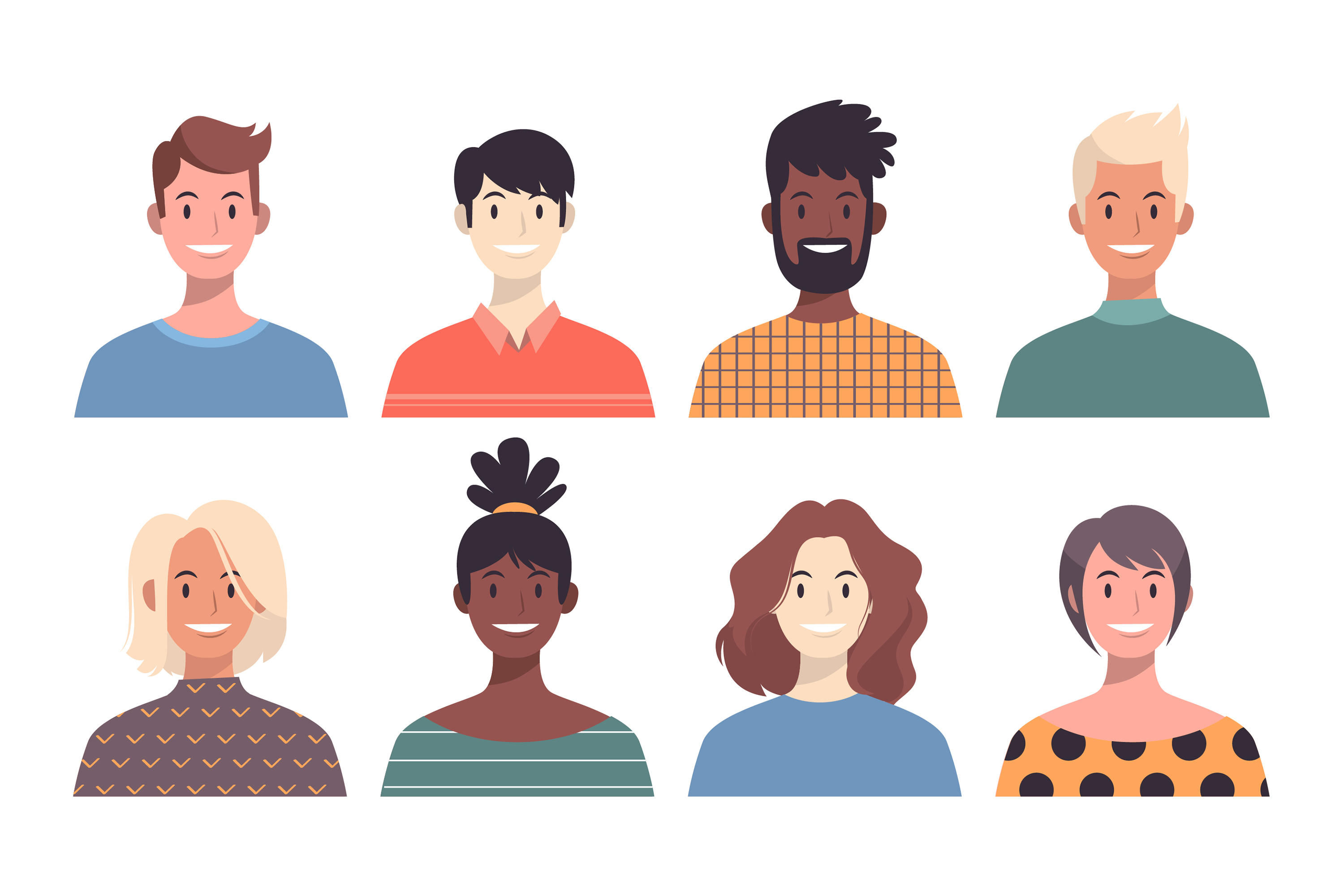 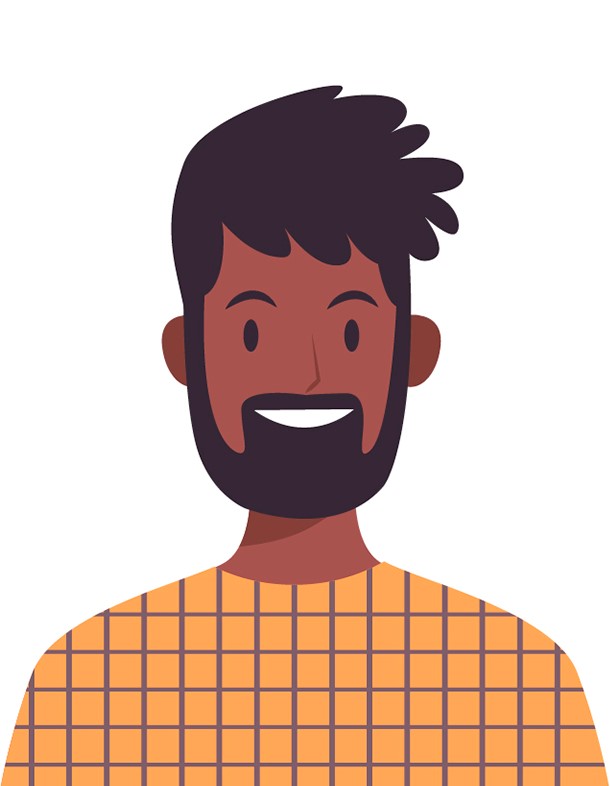 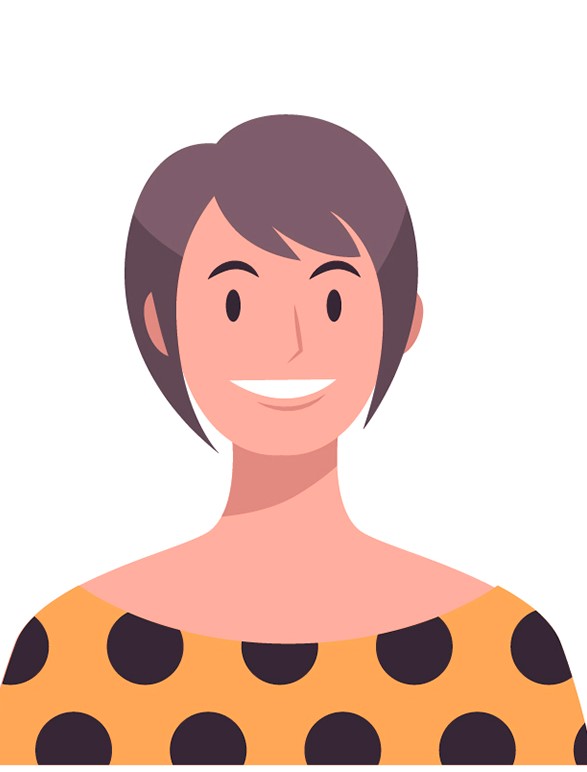 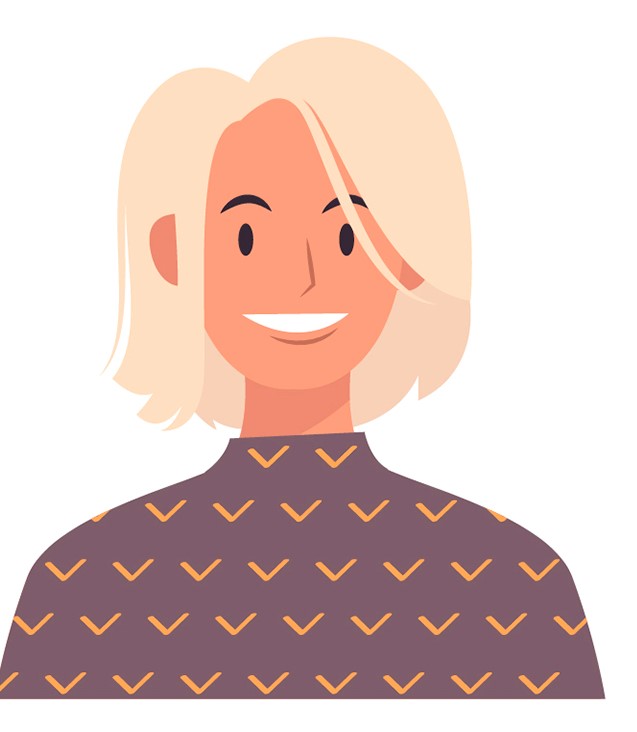 Noteer vragen op post-its
Per vraagtype minimaal 1 vraag
Stap 2: vragen uitwisselen
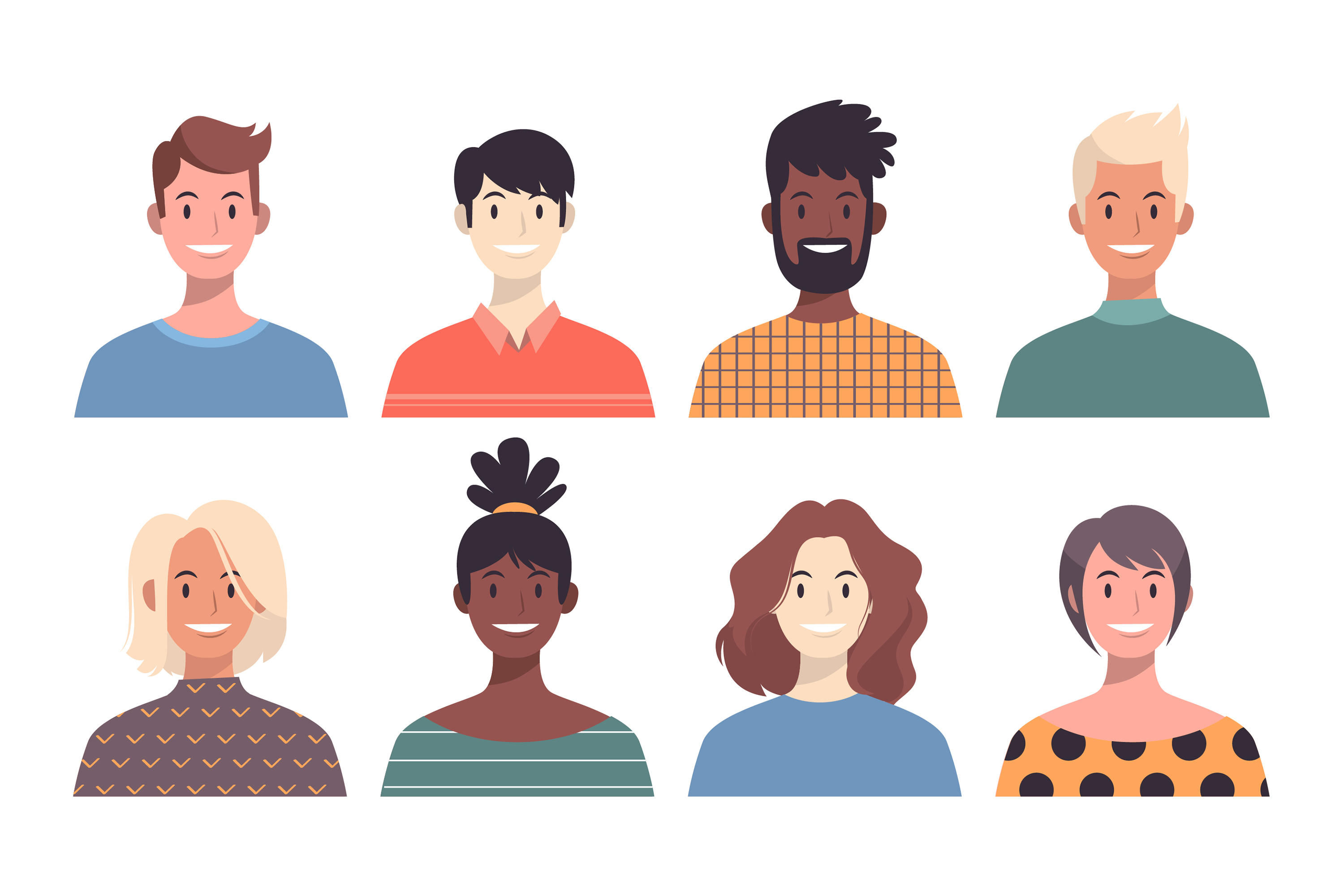 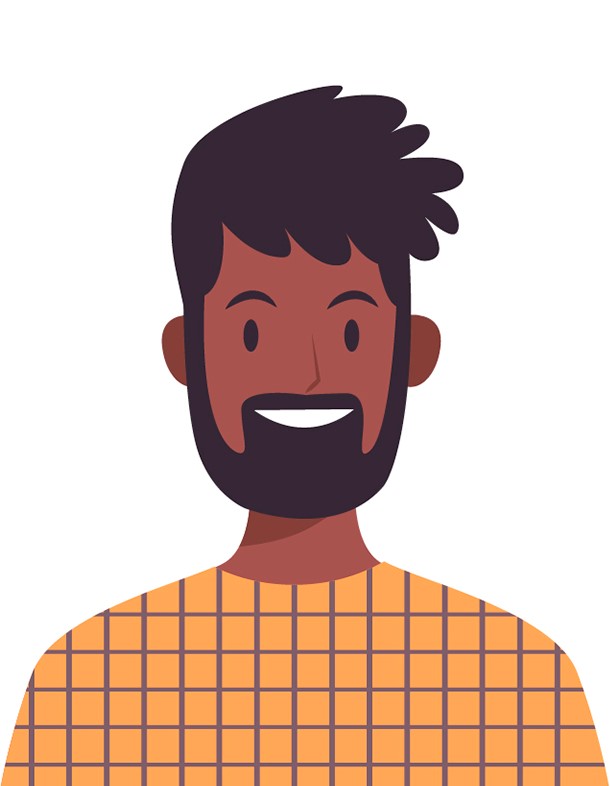 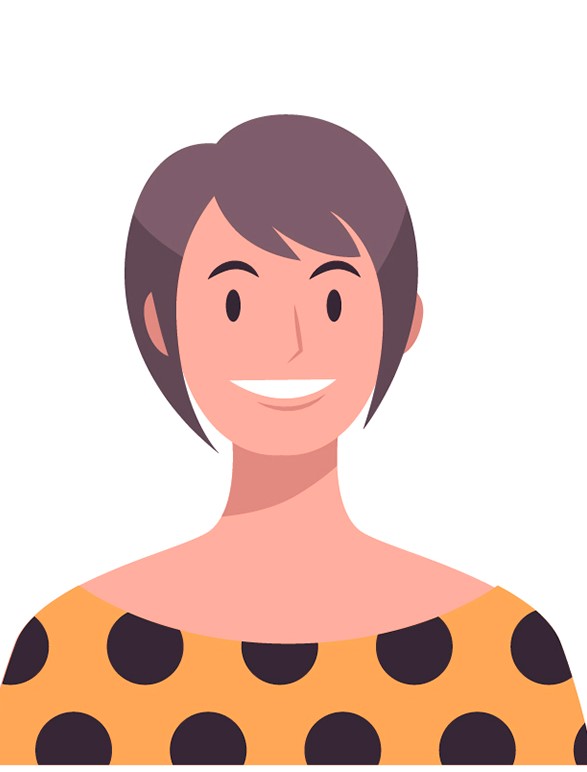 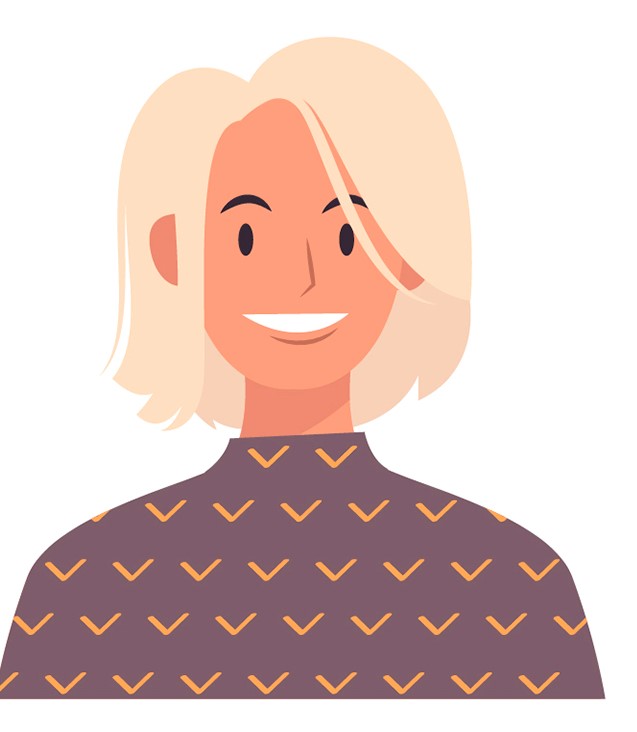 Plak de vragen één voor één bij vraagtypes
Bespreek: Wat valt je op?
Stap 3: doorvragen op elkaars vragen
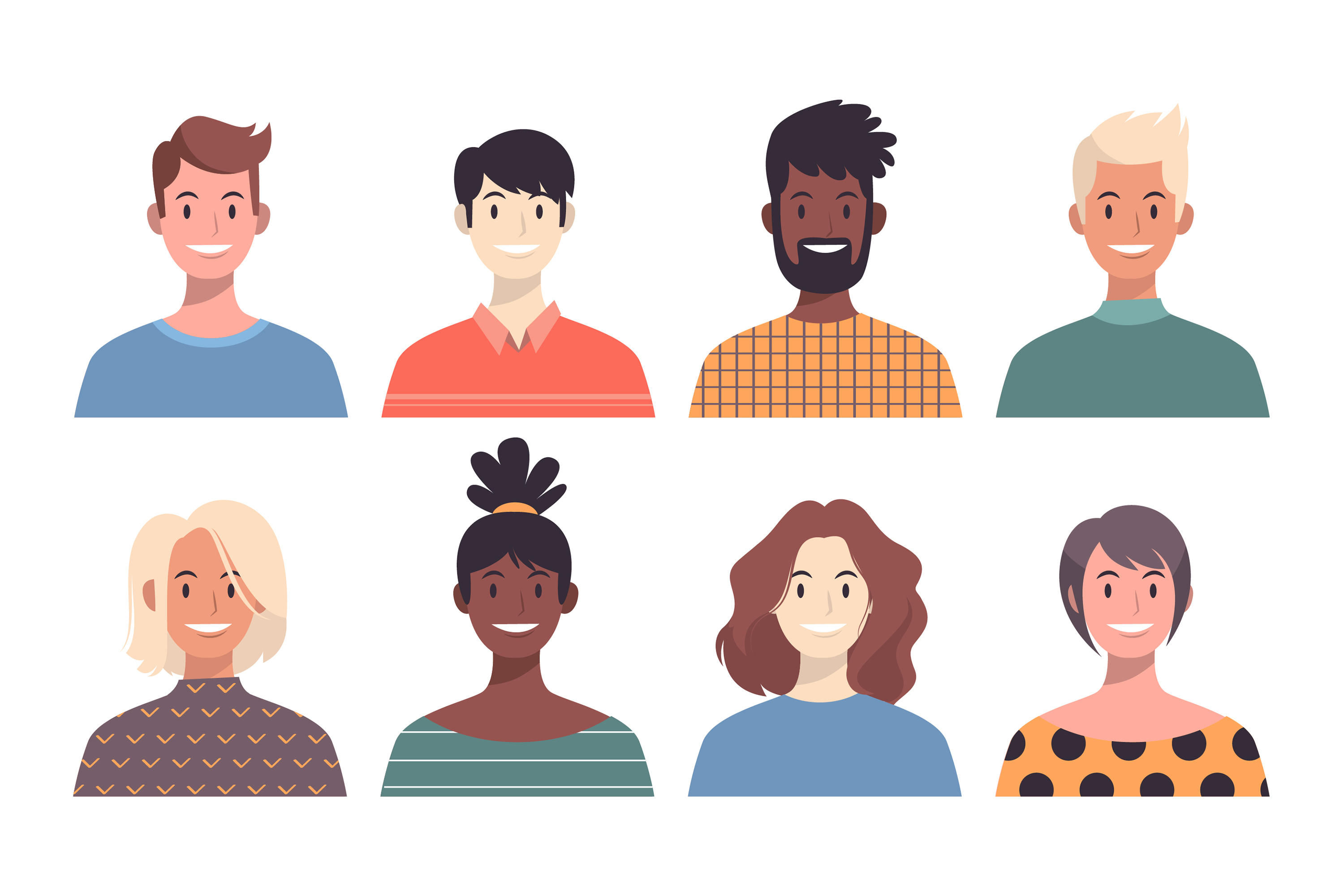 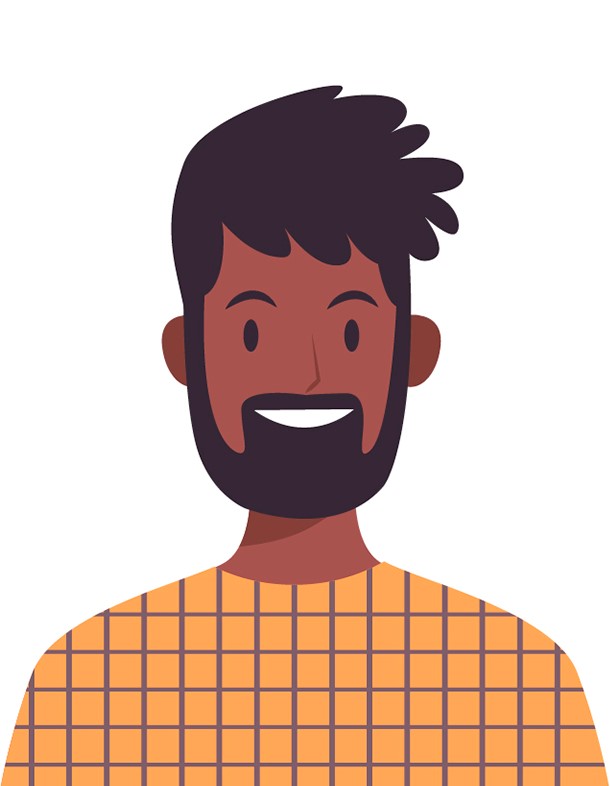 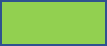 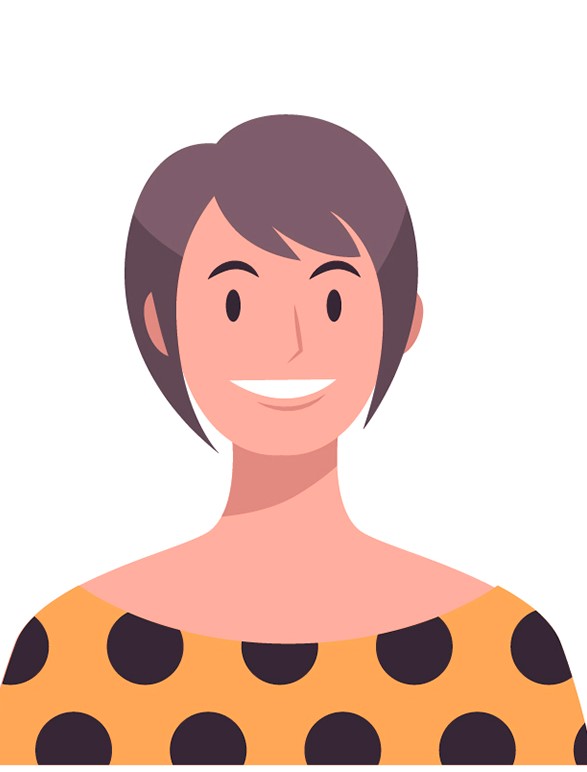 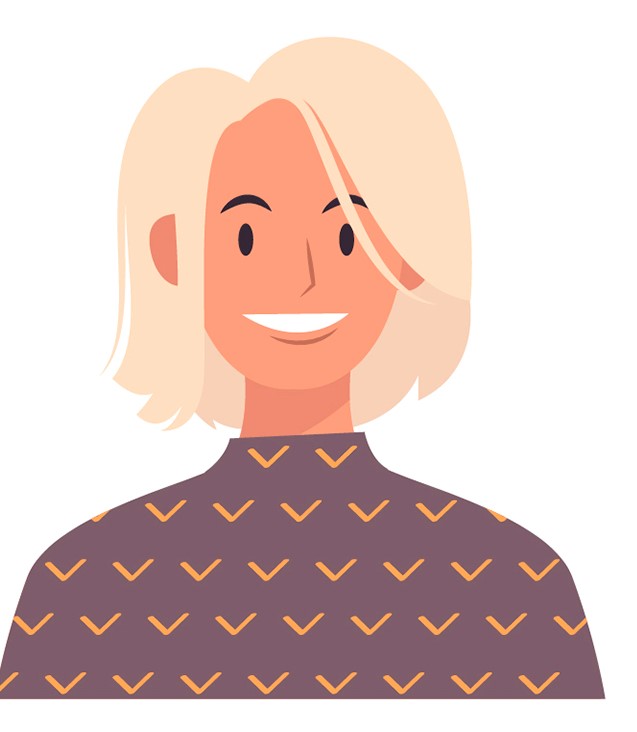 Kies een vraag van een ander
Verzin een vervolgvraag
Doe dit bij elk vraagtype
Stap 4: uitwisselen en vergelijken
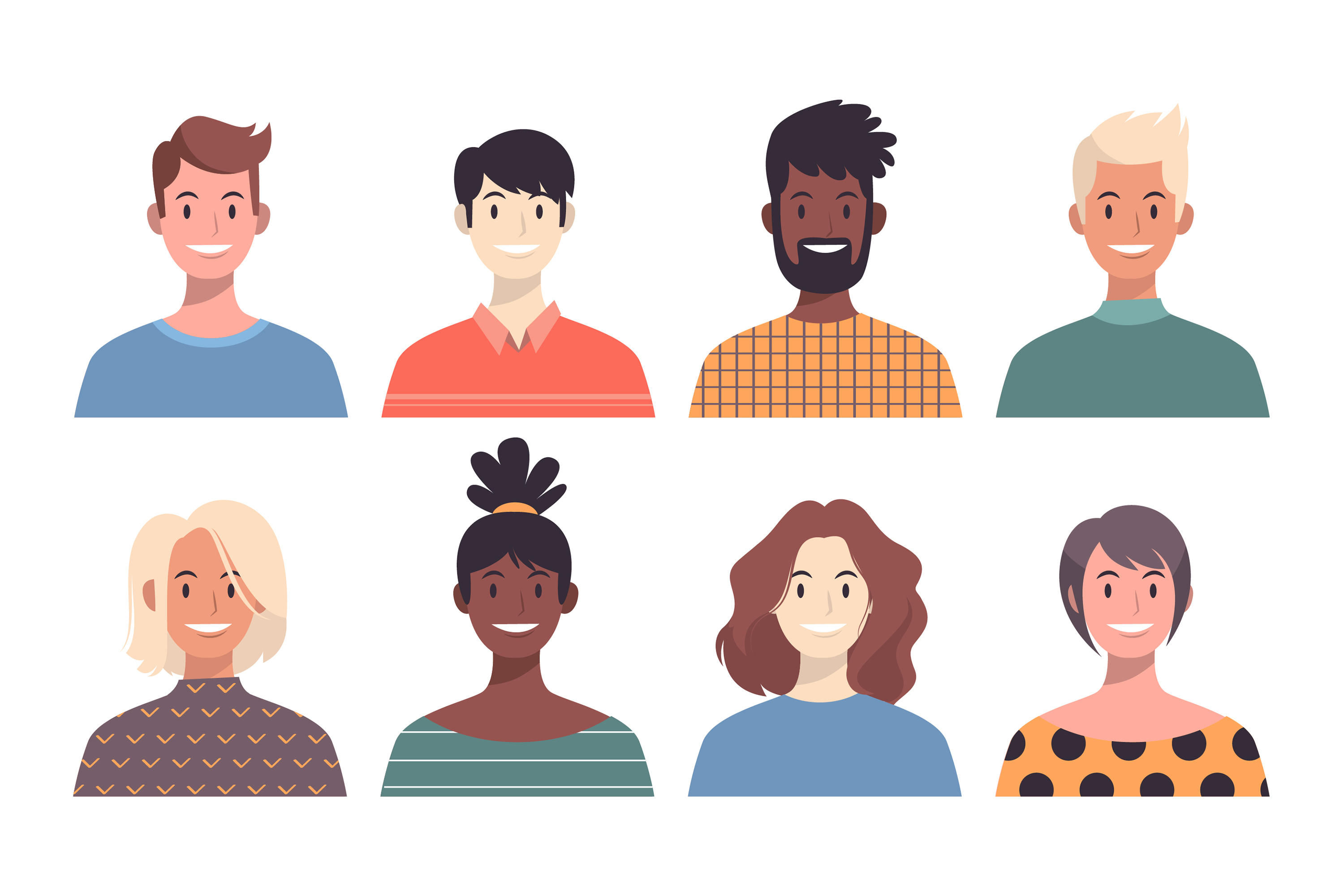 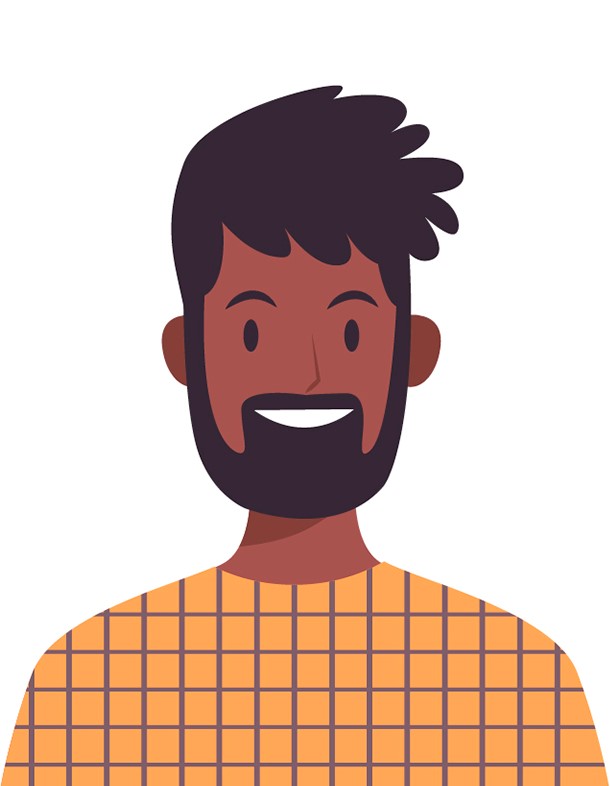 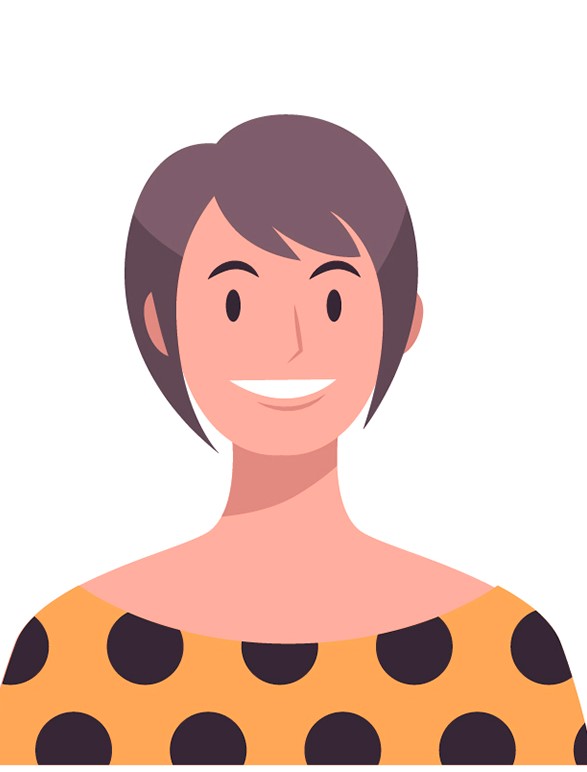 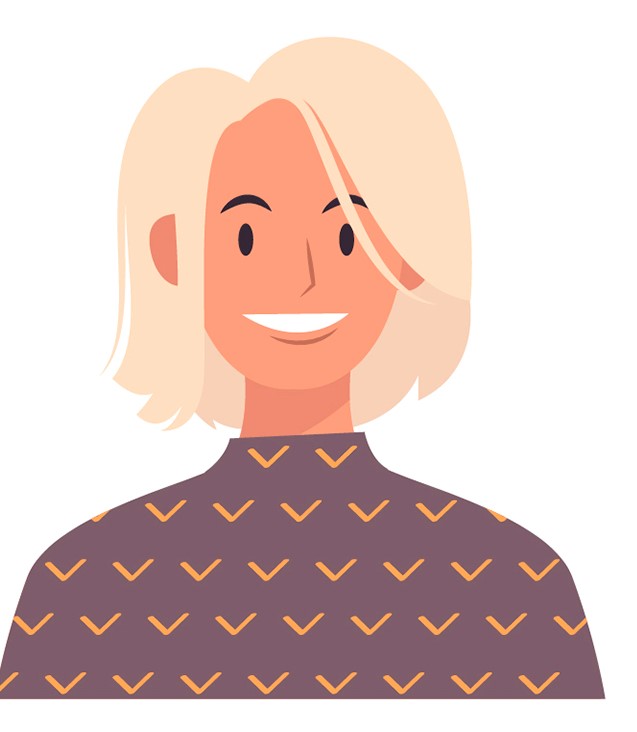 Bekijk de vervolgvragen op jouw vragen
Bespreek met elkaar: Wat valt op?
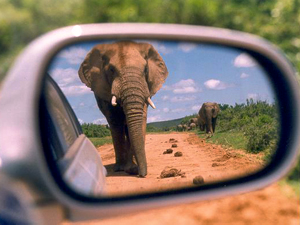 Reflectie
Hoe is de formulering anders dan de initiële vraag?

Welke onderzoeksmethode is nodig om de vraag te beantwoorden?

Wat zou de vraag kunnen opleveren?
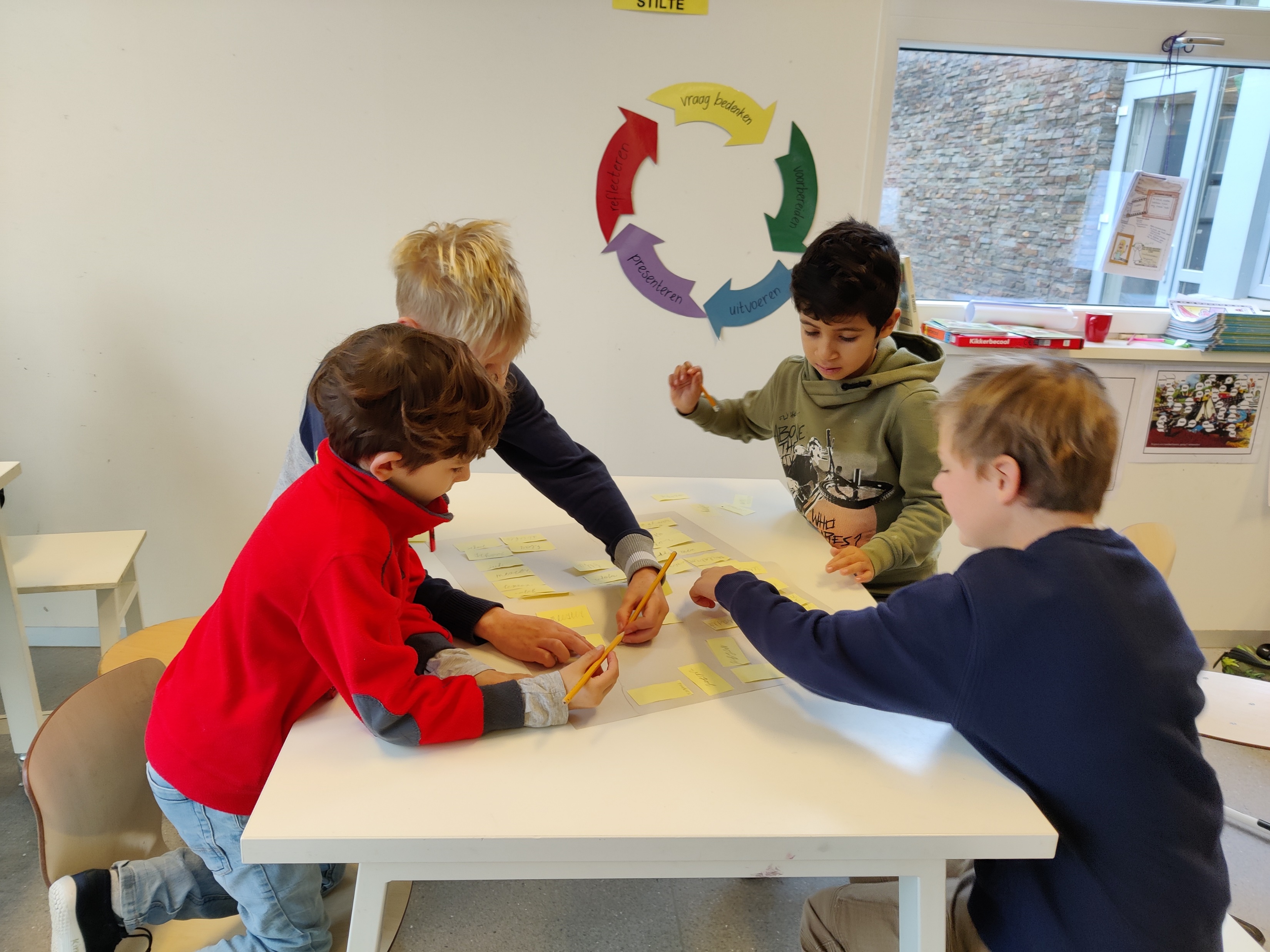 In de praktijk
Samen thema voorbereiden met expertmindmap
Welke vraagtypen passen bij dit thema?
Welke prikkels geven we leerlingen?
Voorbereiding geeft denkruimte
[Speaker Notes: Het vraagt veel flexibiliteit en schakelen in je gedachten. Het helpt om een denkkader als het vragenkompas te gebruiken.]
Vage vraag ombuigen
Vragen die ik leerlingen stel:

Waar ben je nieuwsgierig naar?
Bij welke mindmaptak zou je een vraag willen?
Wat voor type vraag heb je?
Wat voor type vraag wil je?
Is het een idee om …?
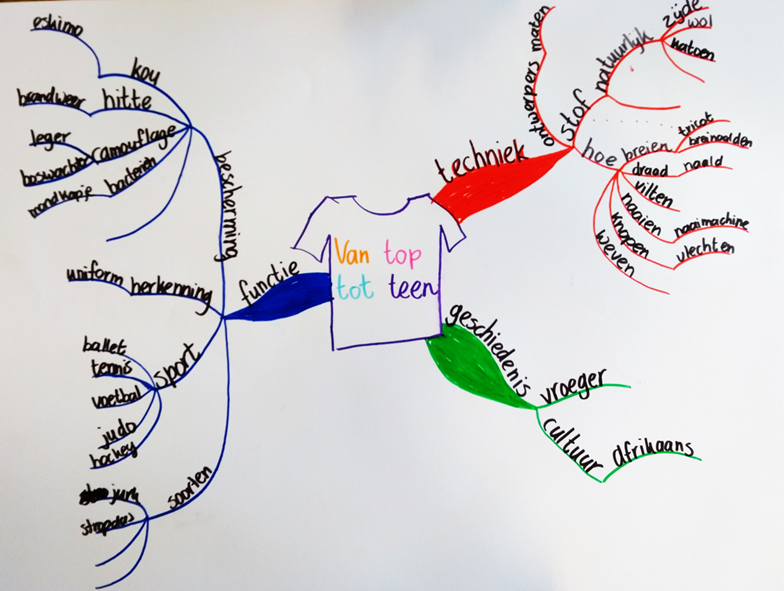 Waardering- vragen
Tel-
vragen
Er zijn nog veel meer typen vragen …
Meet-
vragen
Vergelijk-
vragen
Mening-
vragen
Observatie-
vragen
Maak-vragen
Ervarings-
vragen
????
vragen
Als..dan…
vragen
Ontwerp-
vragen
????
vragen
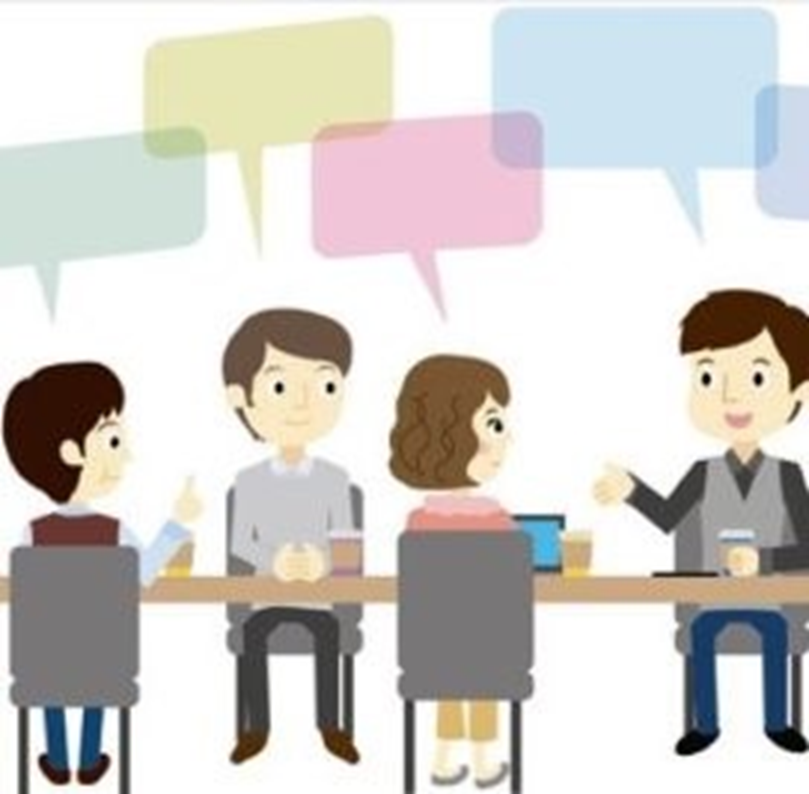 Transfer naar eigen praktijk?
kansen?
uitdagingen?
vragen?
[Speaker Notes: afbeelding verkregen op 28-10-2017 van
https://www.indaad.nl/intervisie-wie-brengt-zijn-casus-in/]
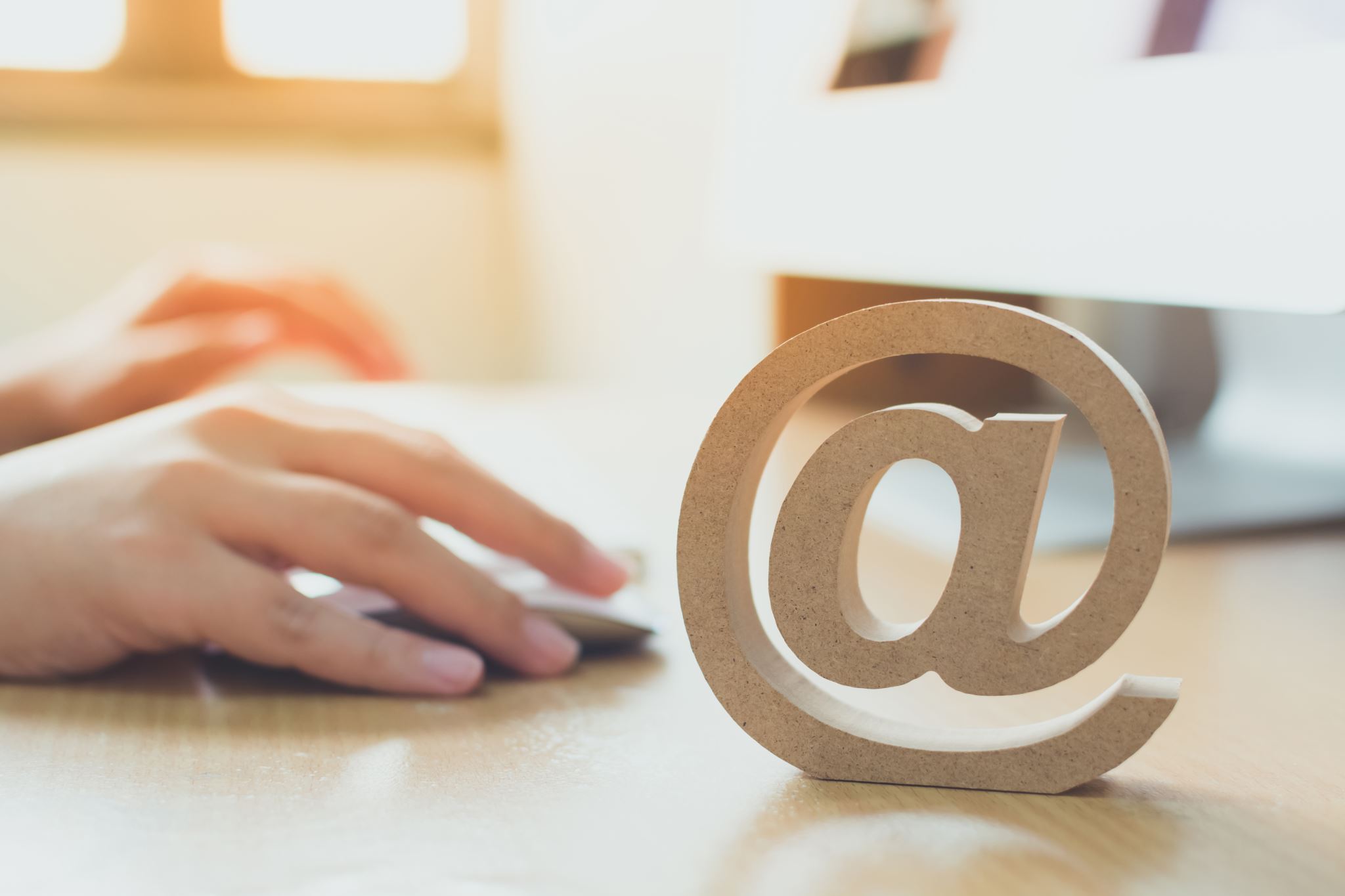 Meer weten?
Website: 
https://vraaggestuurdleren.aimsites.nl/fase1/

Email: 
harry.stokhof@han.nl
ilsewintermans@gmail.com

Researchgate
https://www.researchgate.net/profile/Harry-Stokhof
https://www.researchgate.net/profile/Ilse-Wintermans
Afsluiting
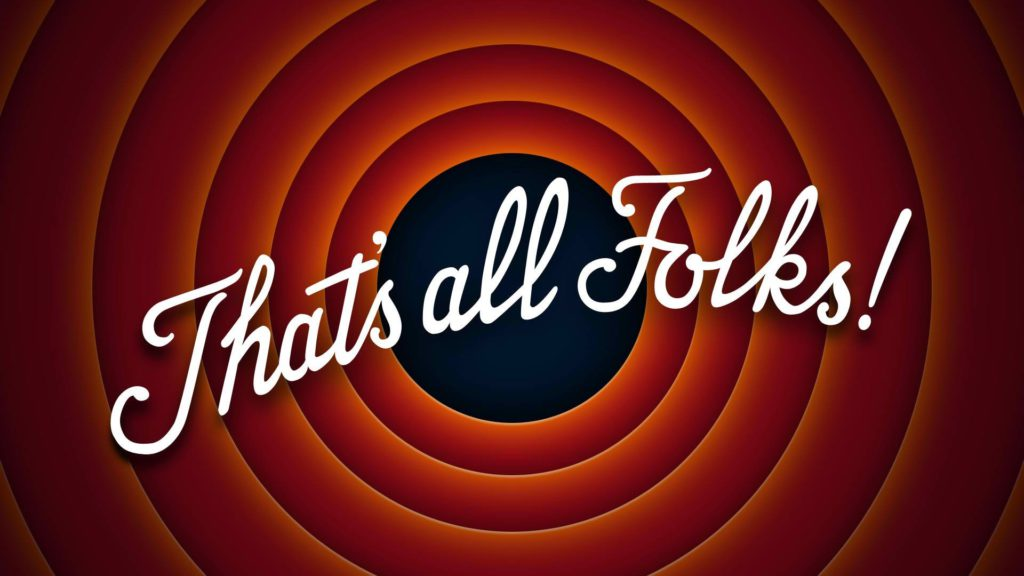 [Speaker Notes: afbeelding verkregen op 1-1-2018 van
http://nicojouwe.nl/2017/02/06/10_tips_afsluiters/]